Supporting Your Student as a Reader
What can I do at home to help my child?
READ, READ, READ
Read to your child
Let them read to you
10-20 minutes depending on the age of your child
If they are reading to you…
Books should be relatively easy
Open the book—read the first page (or pages if a beginning reader) 
If your child struggles on more than 5 words on the page it is too difficult
Good rule of thumb—3 words is just right
Resources for Finding Just Right Books
Salt Lake County Library System
http://www.slcolibrary.org/kidzone/kzrc/rcBooklists.htm
Lexile Framework
http://www.lexile.com/fab
Story Line
http://www.storylineonline.net
Reading Rockets
http://www.readingrockets.org/audience/parents/
Selecting Books for Your Child
Reading Tips
Connecting School to Home
Pearson Successnet
www.pearsonsuccessnet.com
Reading and Math Programs at Oak Hollow
View Test Scores
Print remediation/enrichment worksheets
Do practice activities related to the current week of study

Let me show you how…
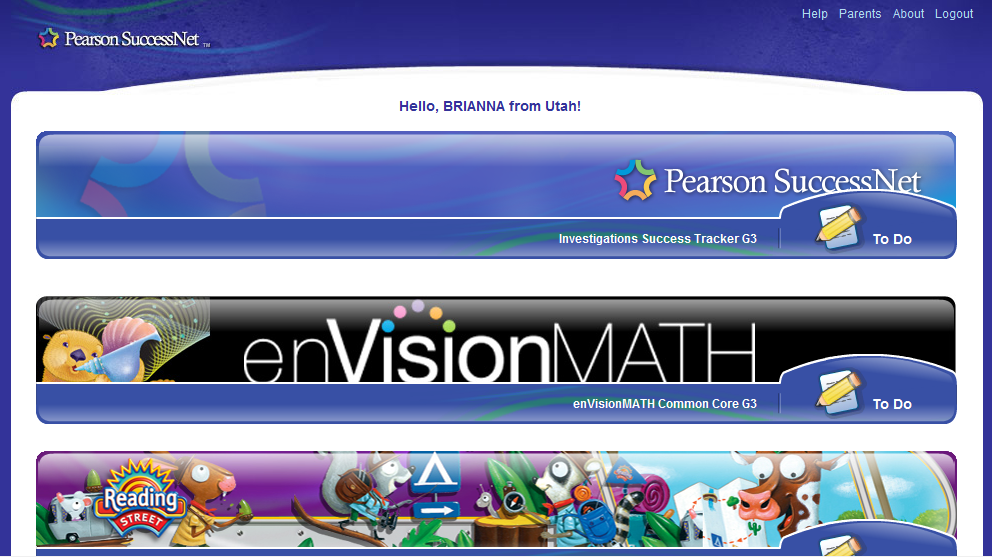 Click a button to see their progress
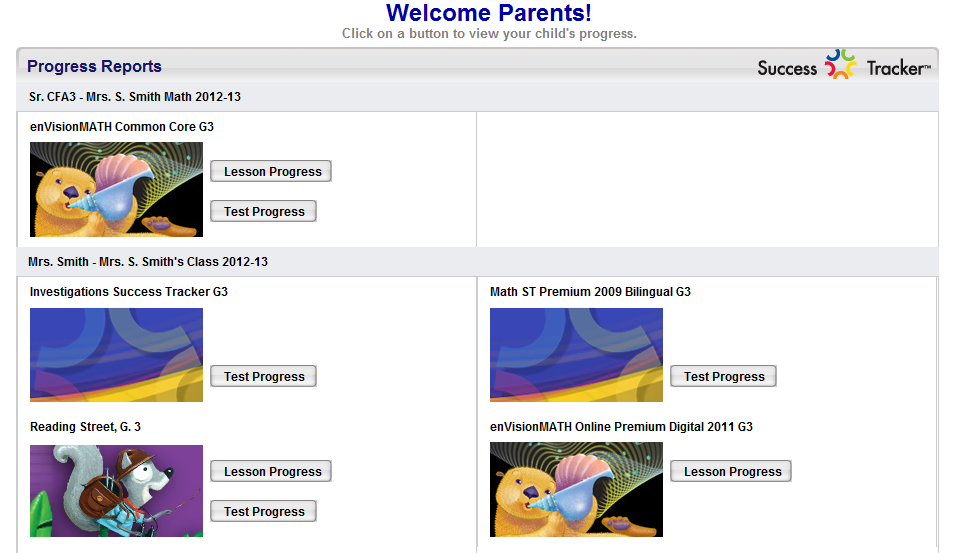 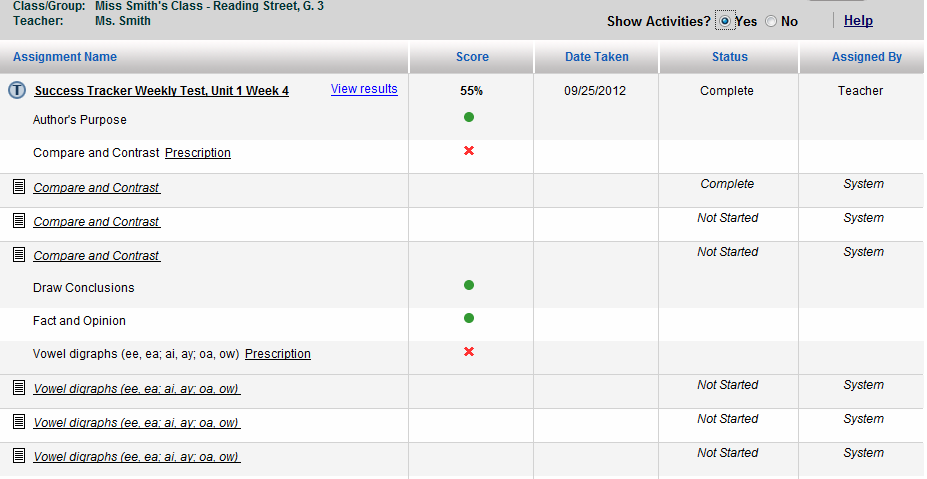 Test Report
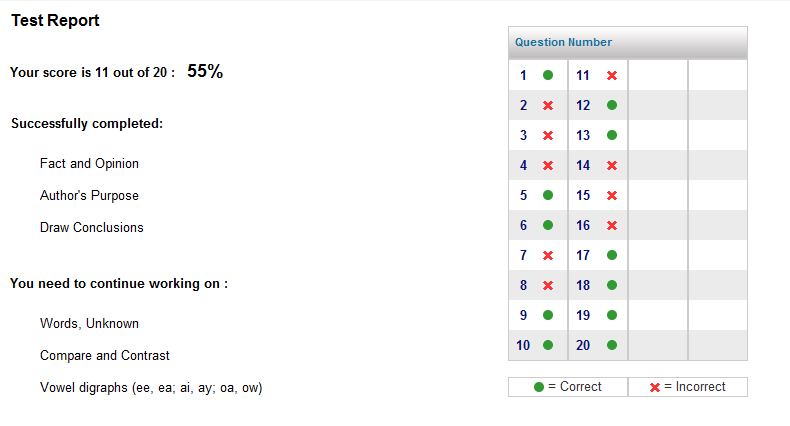 Things you can do at home…
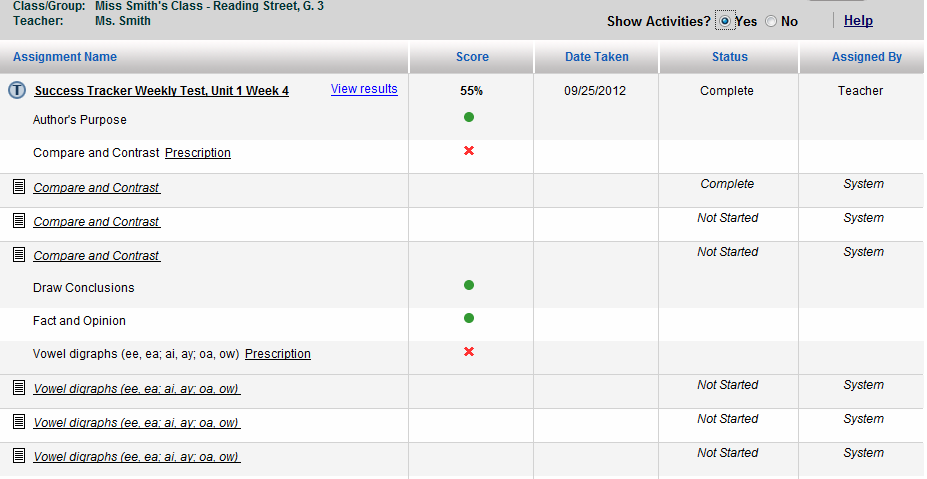 Worksheets for Additional Practice
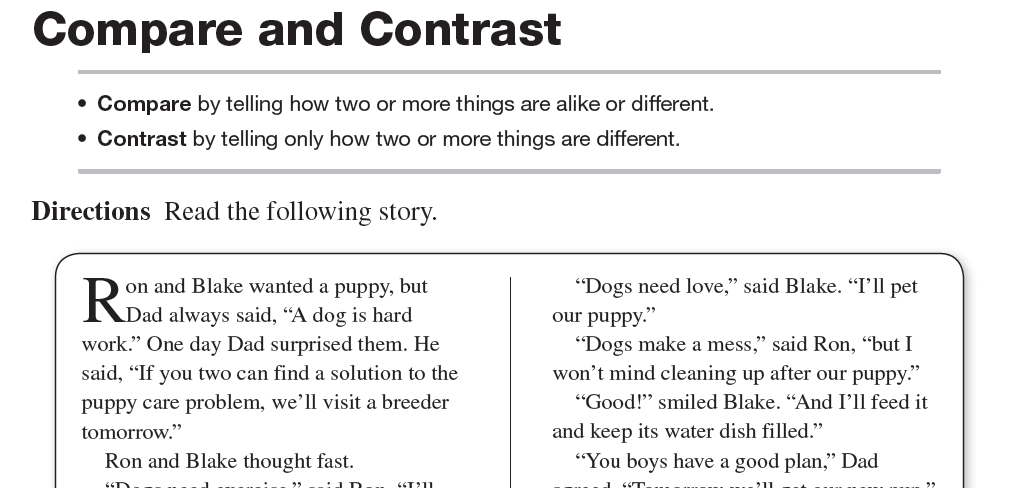 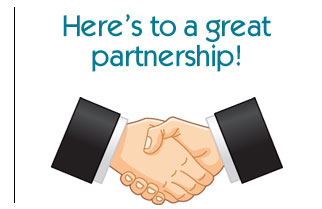 Thank you for coming!!